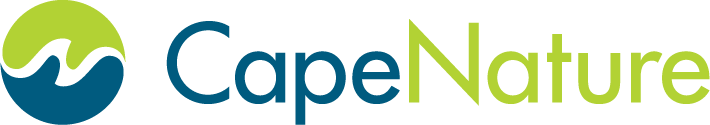 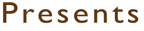 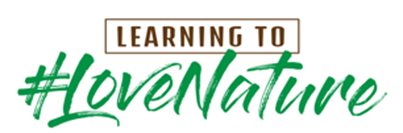 South African Turtles, Terrapins  and Tortoises
23 July 2020
Dr Ernst Baard
Director: Conservation Operations
South African Turtles
South Africa has five of the seven kinds of sea turtles occurring in its coastal and off-shore waters
Green turtle
Hawksbill turtle 
Loggerhead turtle
Olive ridley turtle
Leatherback turtle
Loggerheads & Leatherbacks nest on Maputoland Coast
All seven kinds of sea turtles in the world are threatened; harvesting of eggs, loss of nesting beaches,  trawling and longline fishing
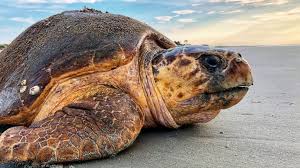 South African Terrapins
South Africa has six kinds of freshwater terrapins
Cape terrapin
Marsh terrapin
Yellow-bellied hinged terrapin
Variable hinged terrapin
Serrated hinged terrapin
Black-bellied hinged terrapin
All abundant and not considered threatened, 
Several cryptic (“hidden”) kinds in hinged terrapins
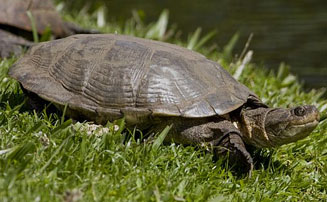 South African Tortoises
45 kinds of tortoises worldwide; 
13 kinds in South Africa (30%)
8 kinds of tortoises in Western Cape; most anywhere in same area!
4 kinds threatened with extinction
Geometric tortoise
Speckled padloper
Karoo padloper
Tent tortoise
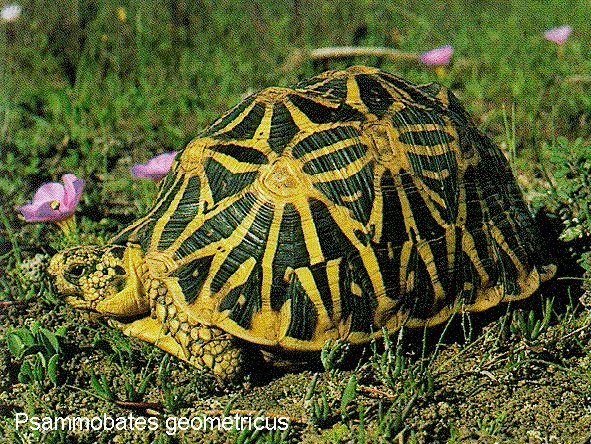 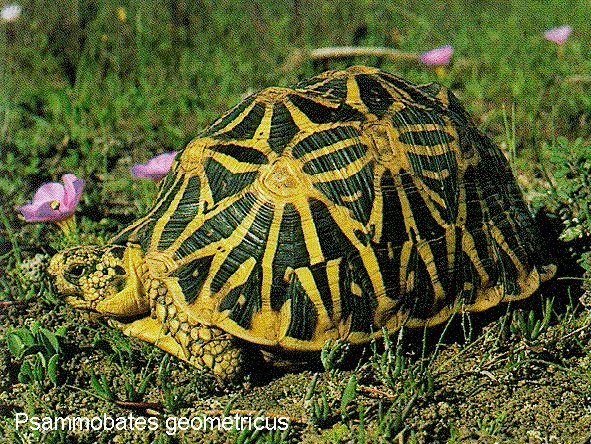 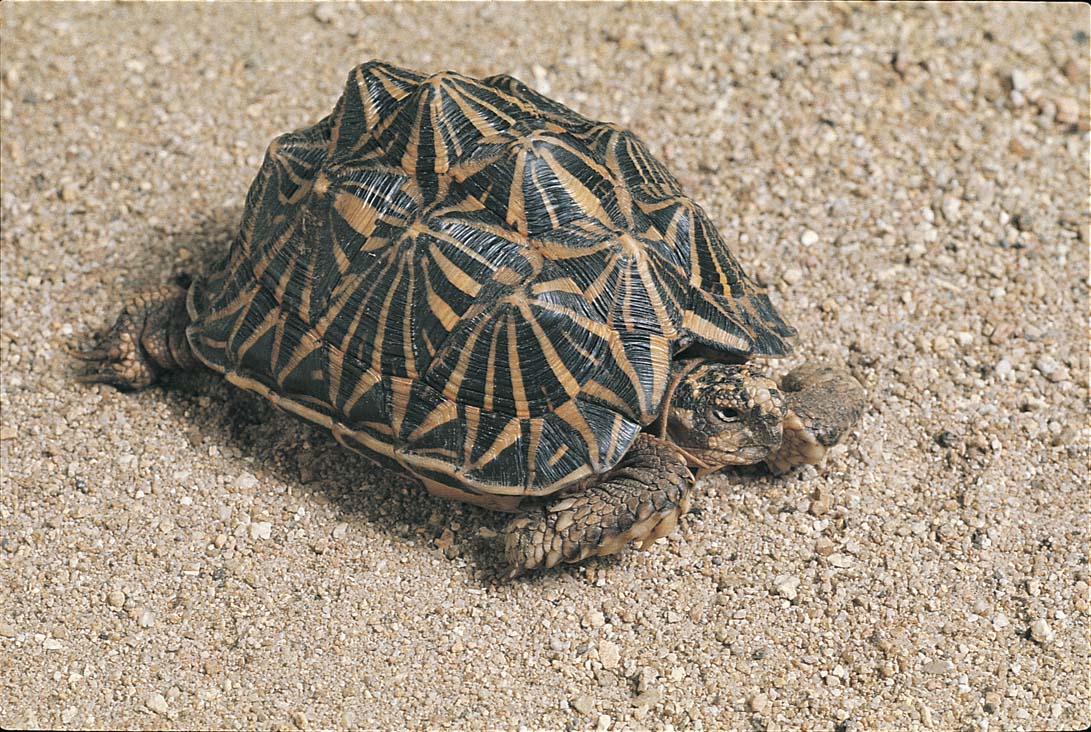 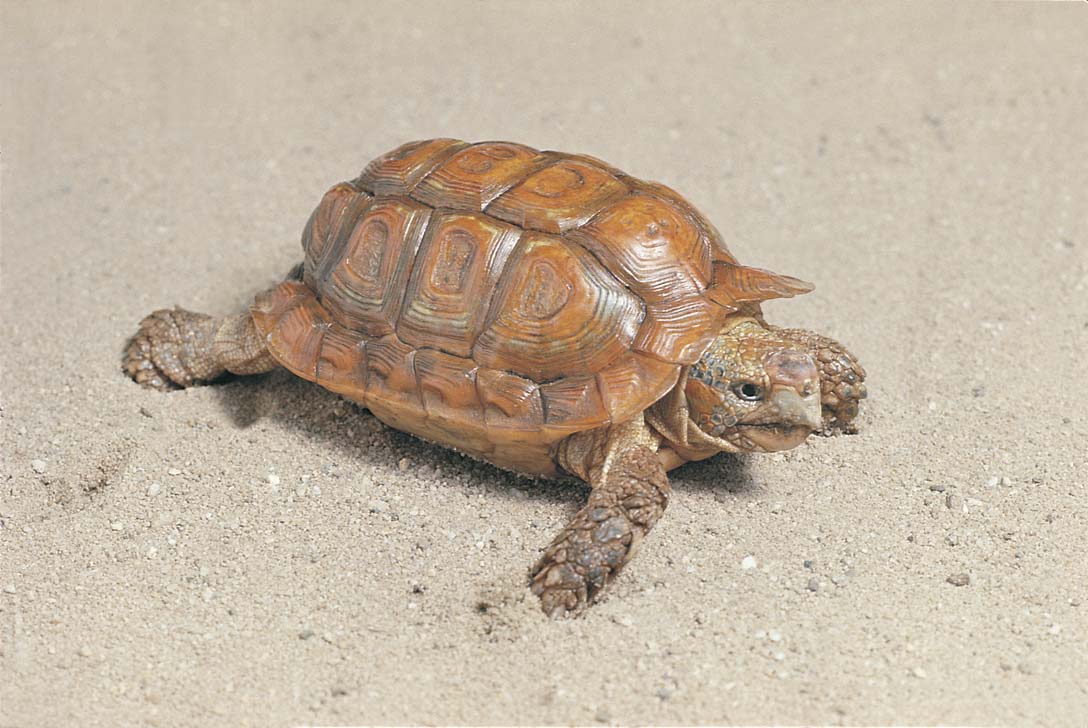 Geometric tortoise
Common padloper
Tent tortoise
Geometric tortoise
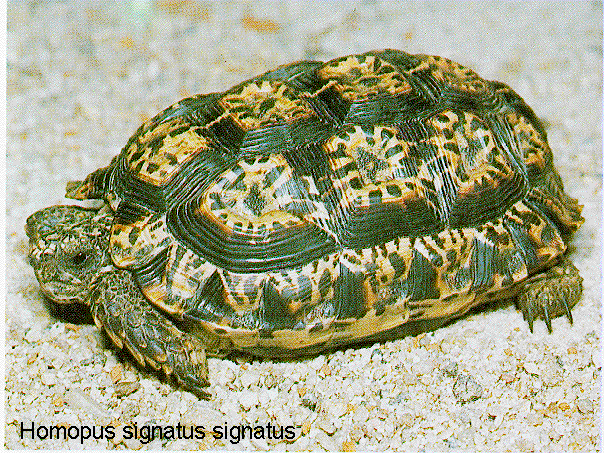 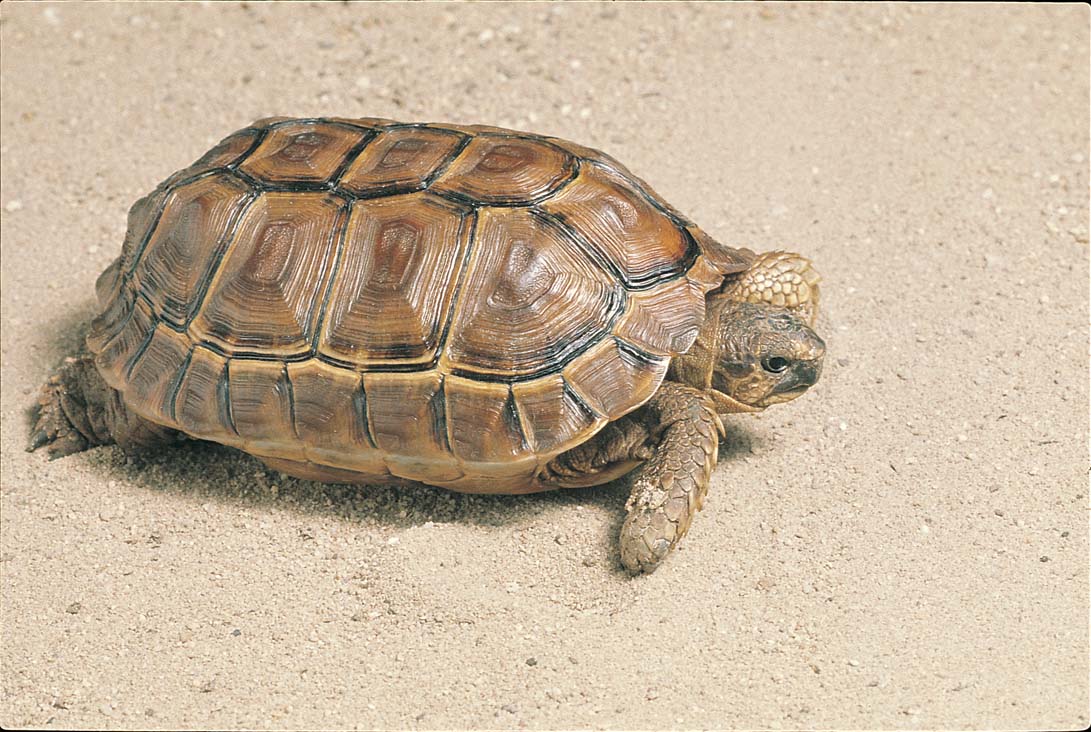 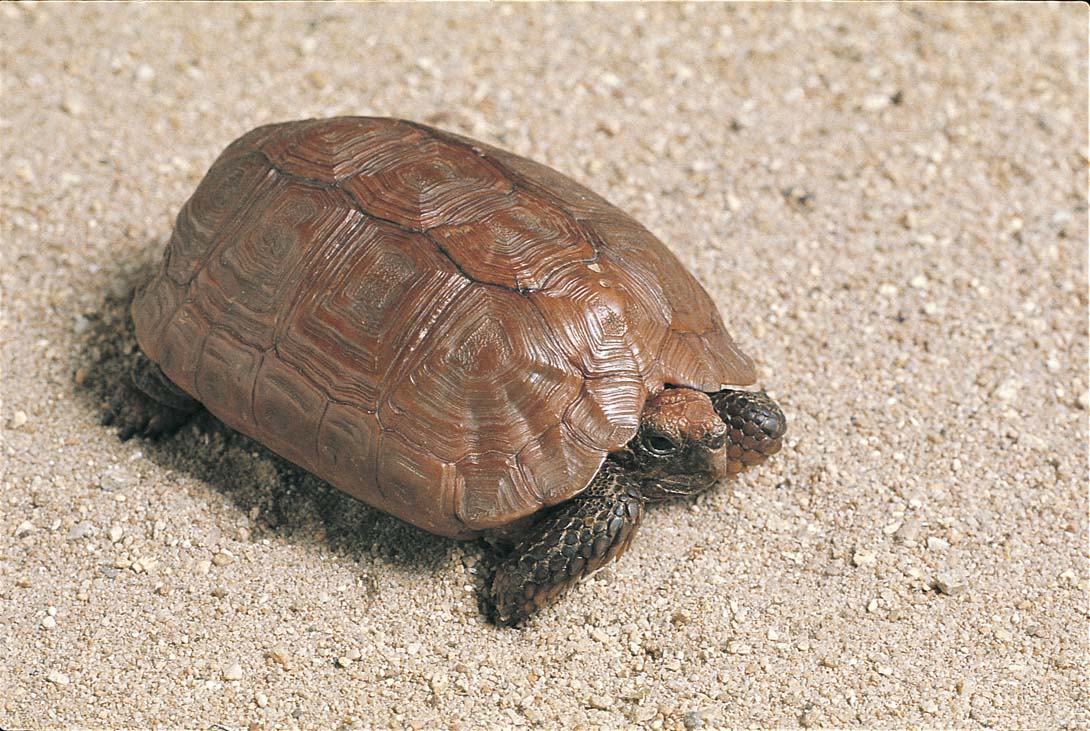 Greater padloper
Karoo padloper
Speckled padloper
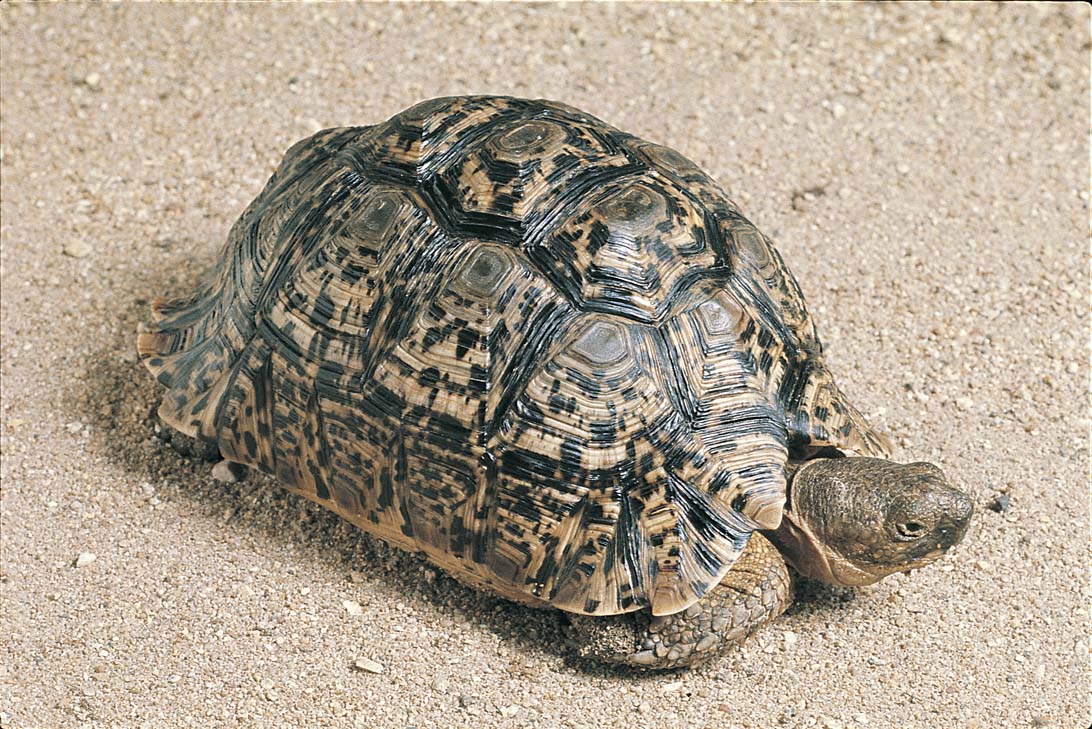 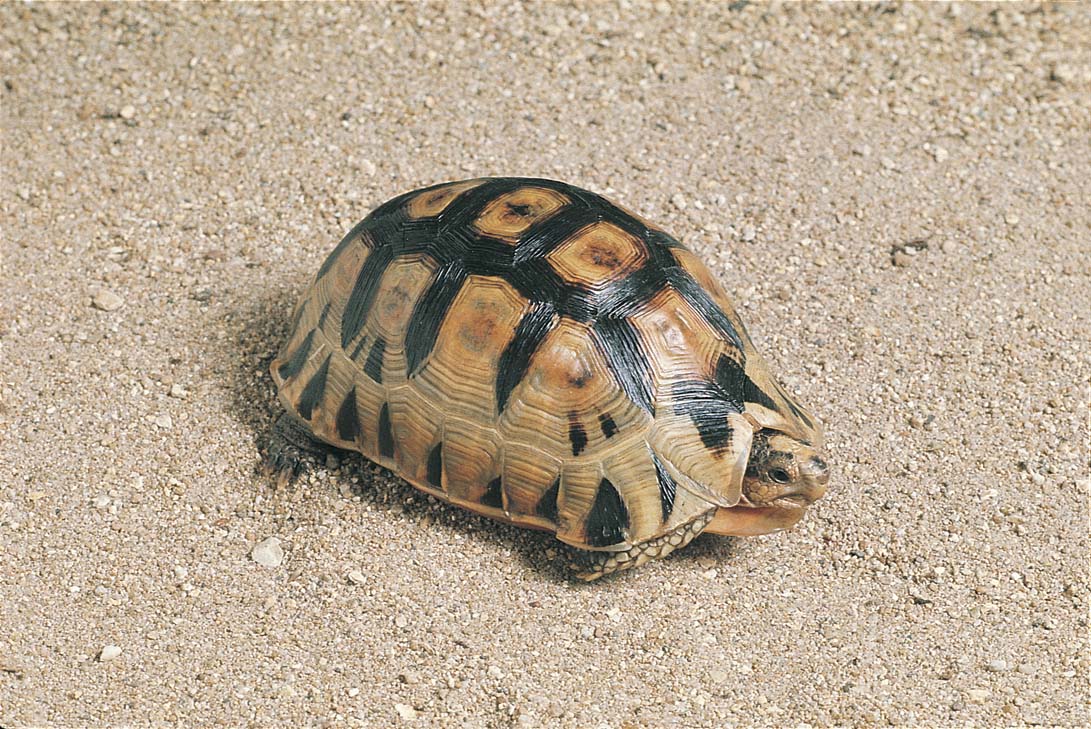 Leopard tortoise
Angulate tortoise
Watch out for our tortoises on the roads!!
They are not lonely! Do not take them home!
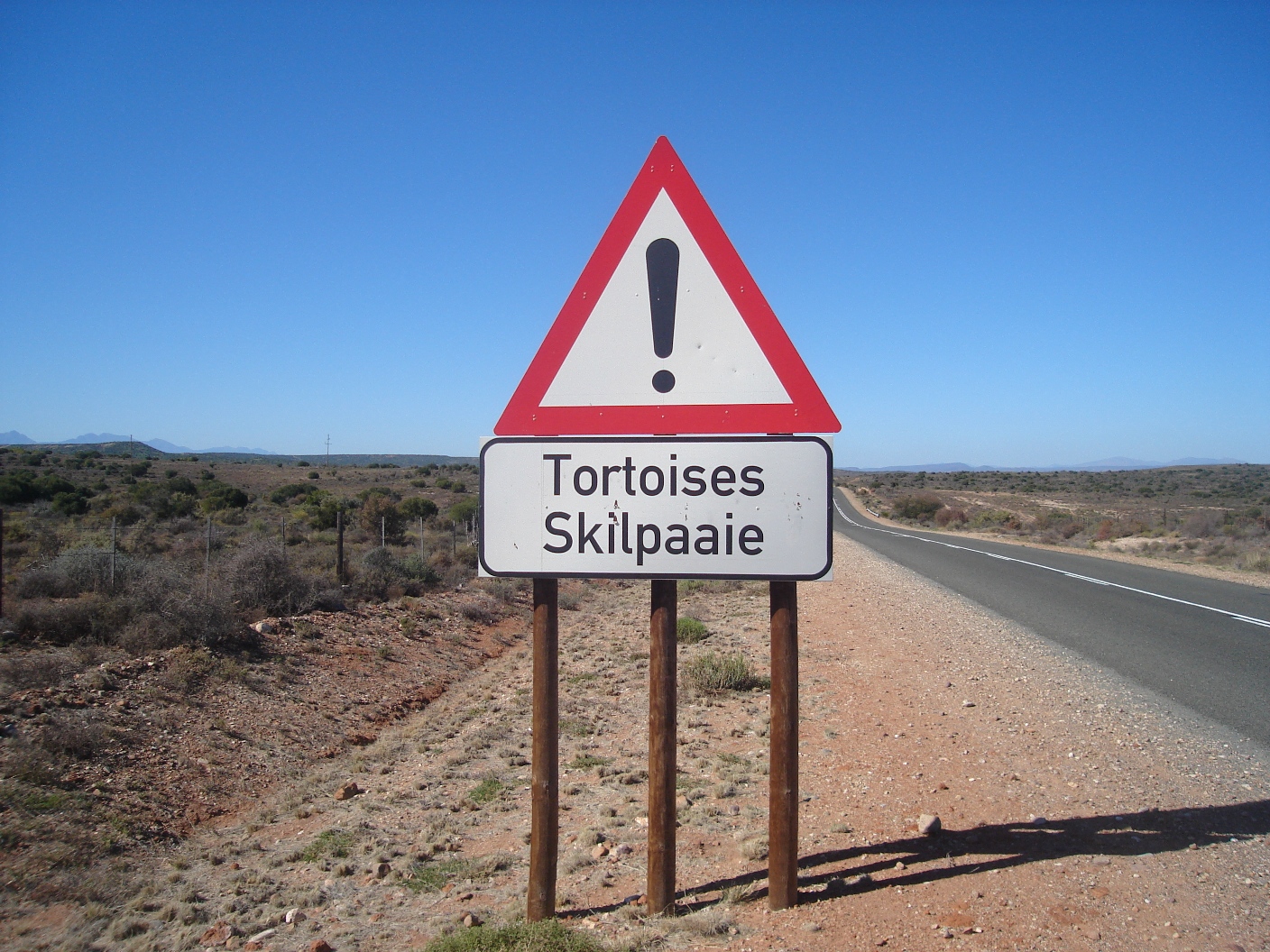 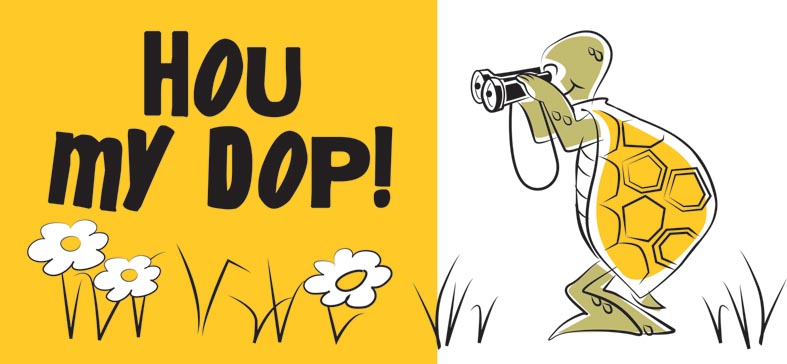